HAPPY
HAPPY
SAD
SAD
HALLOWEEN MEMORY GAME. FEELING PUMPKINS
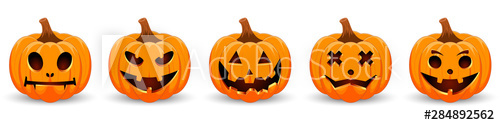 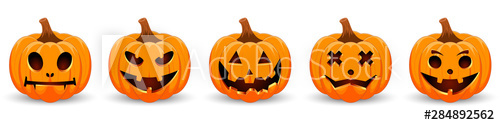 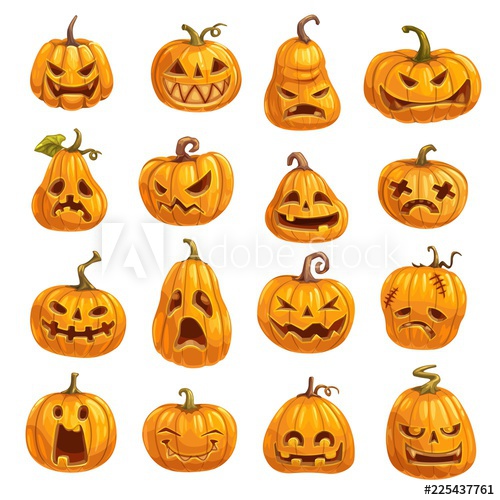 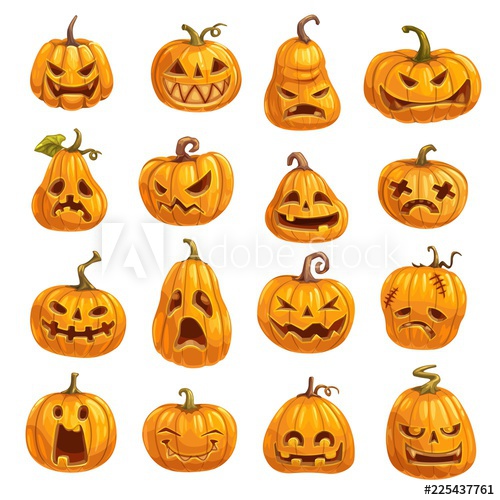 ANGRY
SCARED
SCARED
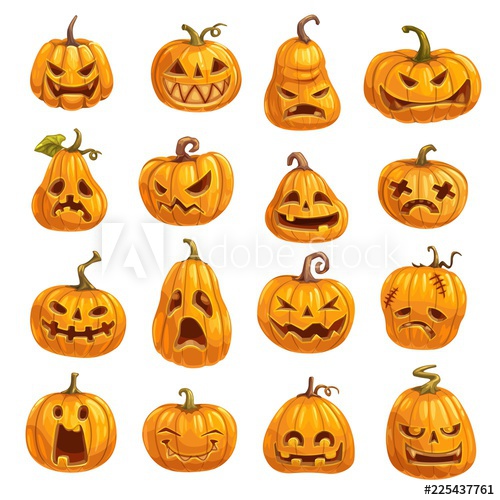 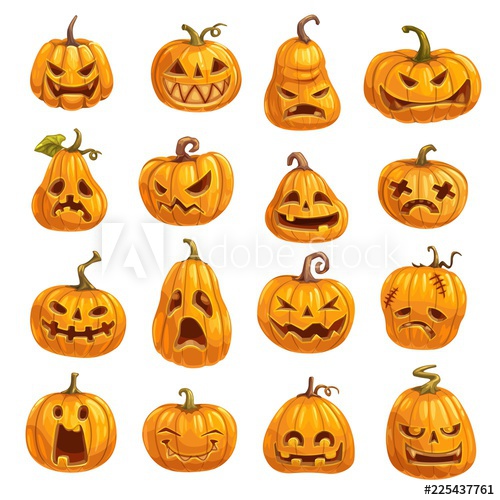 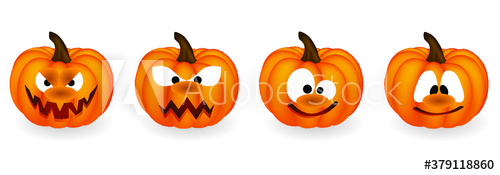 ANGRY
HALLOWEEN MEMORY GAME. FEELING PUMPKINS
HALLOWEEN
FRIENDS
HALLOWEEN PUZZLE
SCARED
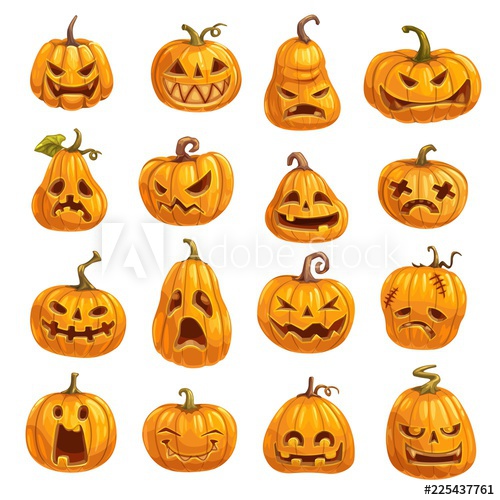 HALLOWEEN PUZZLE.
FEELING PUMPKINS
HAPPY
HALLOWEEN PUZZLE.
FEELING PUMPKINS